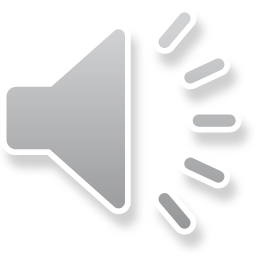 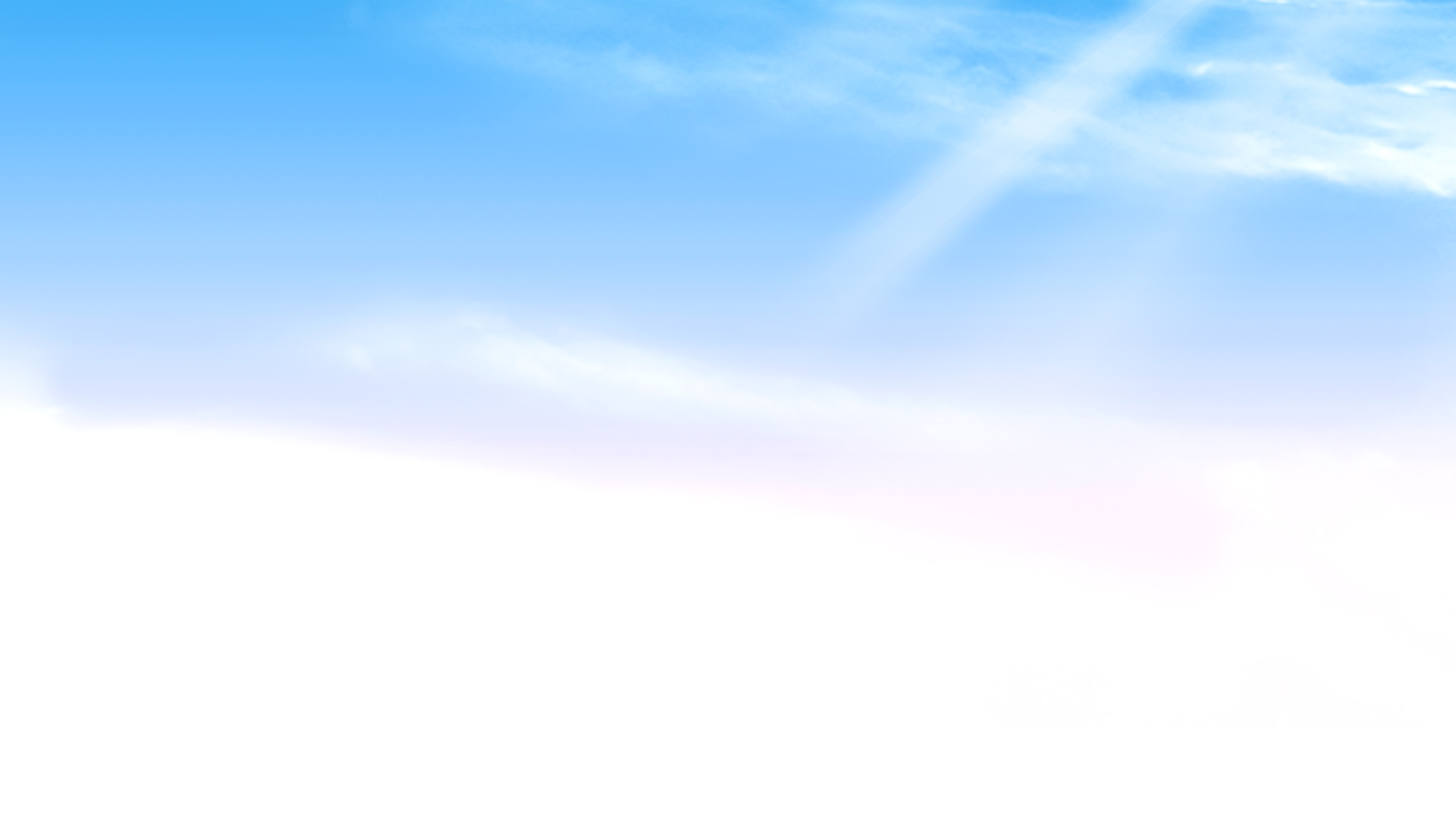 TRƯỜNG TH&THCS VĨNH BÌNH BẮC
Môn: Tiếng việt
Bài: 41 ui, ưi
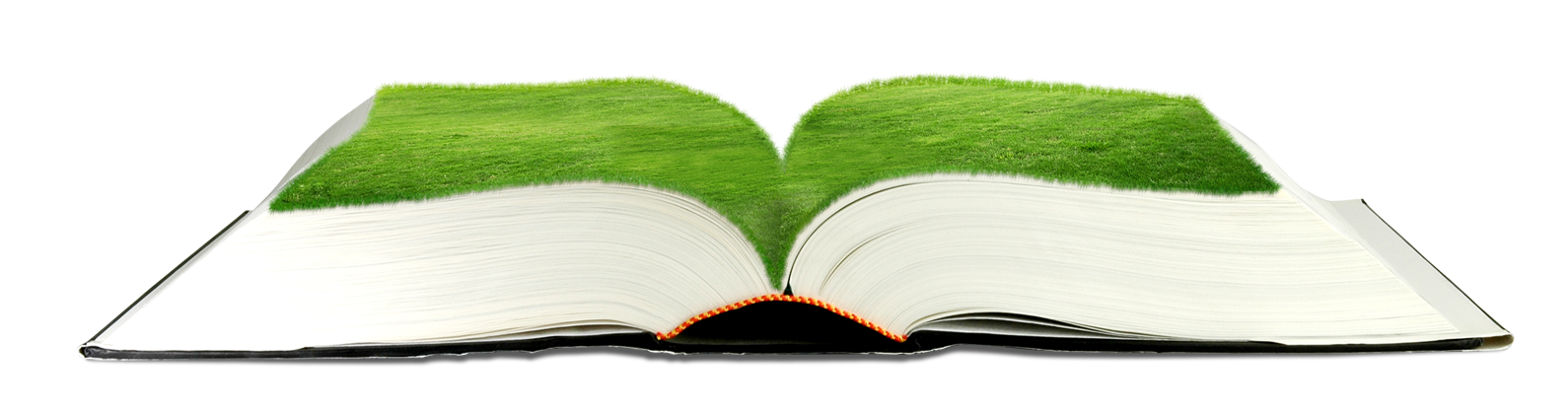 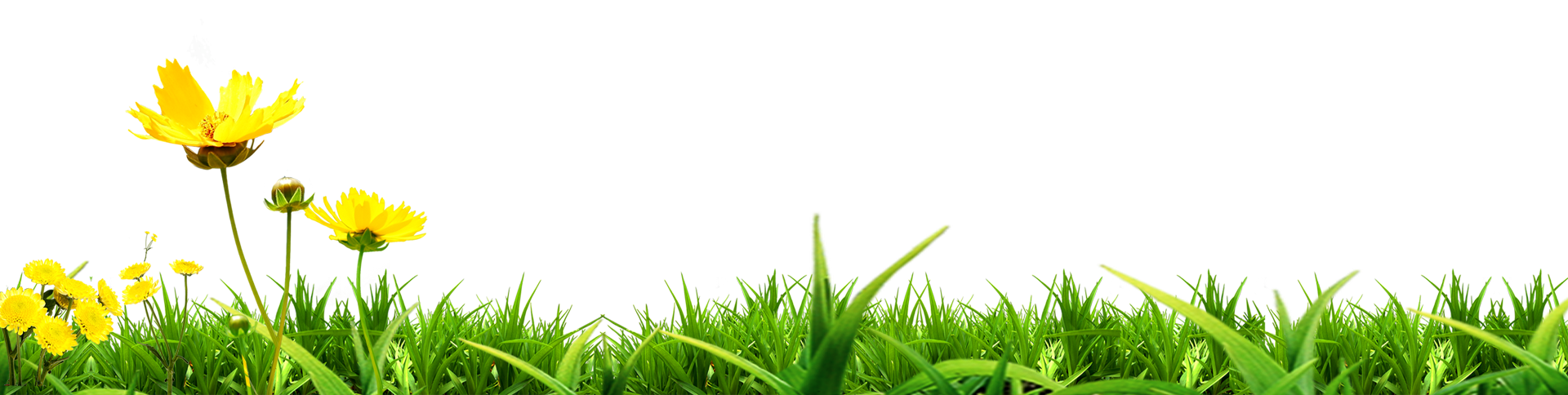 Giáo viên: Trịnh Thị Trang
Khởi động
TROØ CHÔI HAÙI HOA
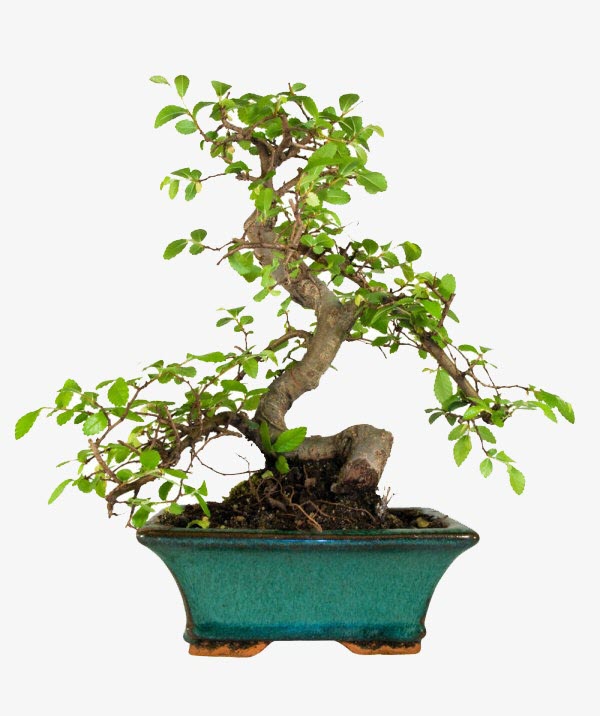 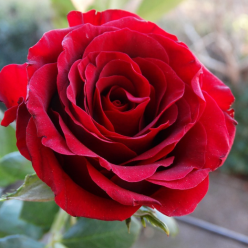 đám mây
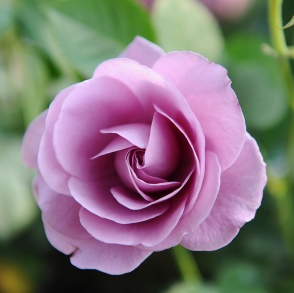 êm đềm
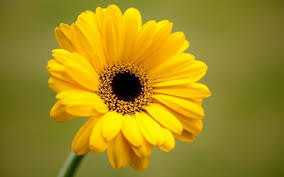 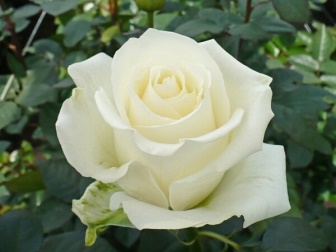 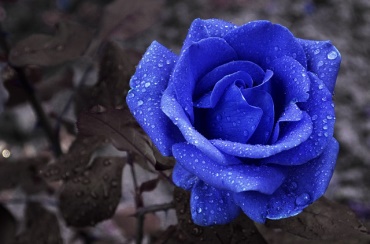 bàn tay
bói cá
cô hỏi
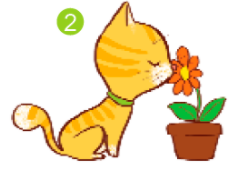 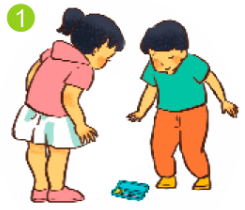 cúi
ngửi
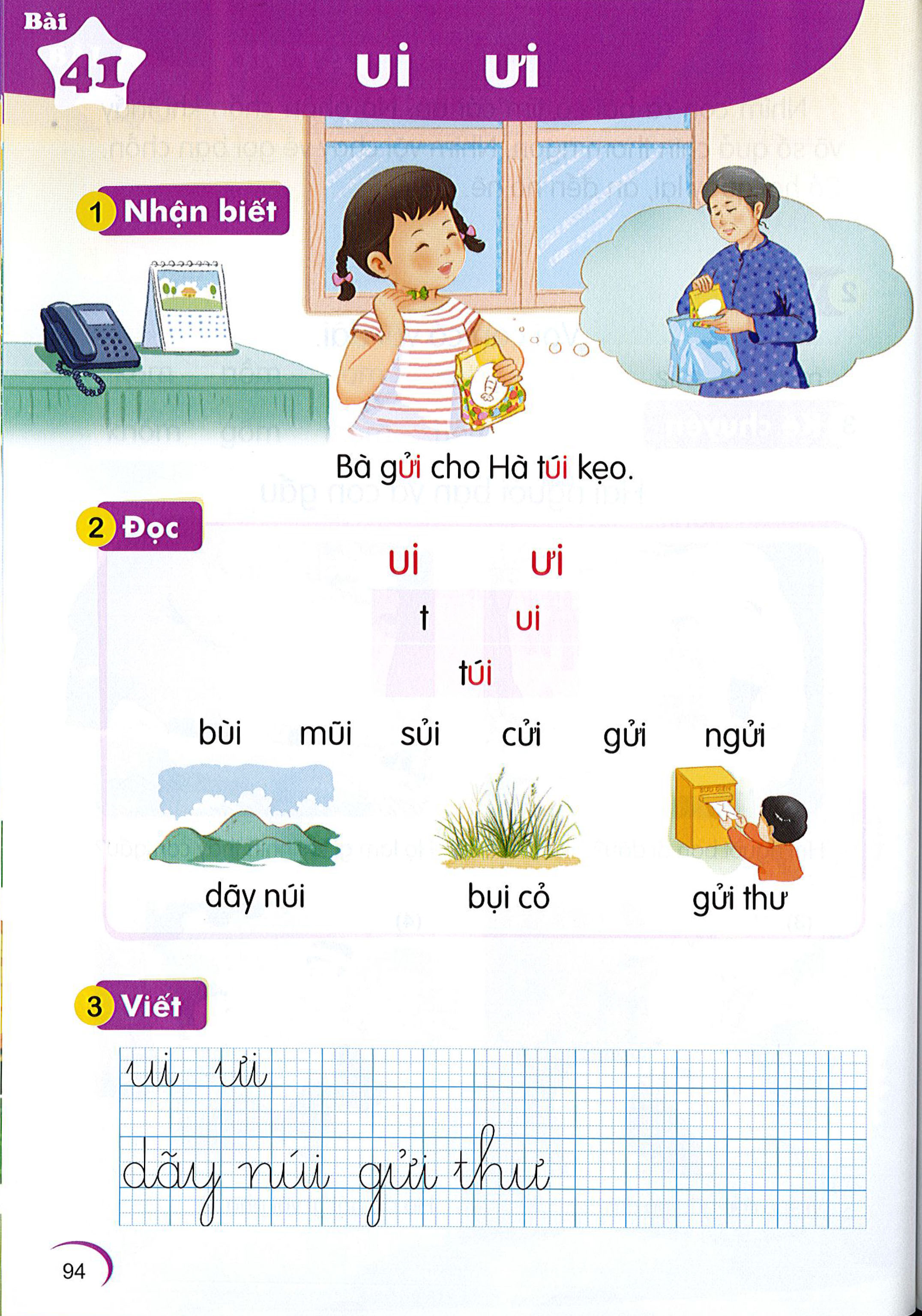 Nhận biết
1
Bà gửi cho Hà tui kẹo.
ưi
́
[Speaker Notes: Thầy cô chiếu slide đã rồi mới chỉnh các vần nhé! Nhìn nó lệch vậy nhưng chiếu lên mới biết nó lệch hay k nhé]
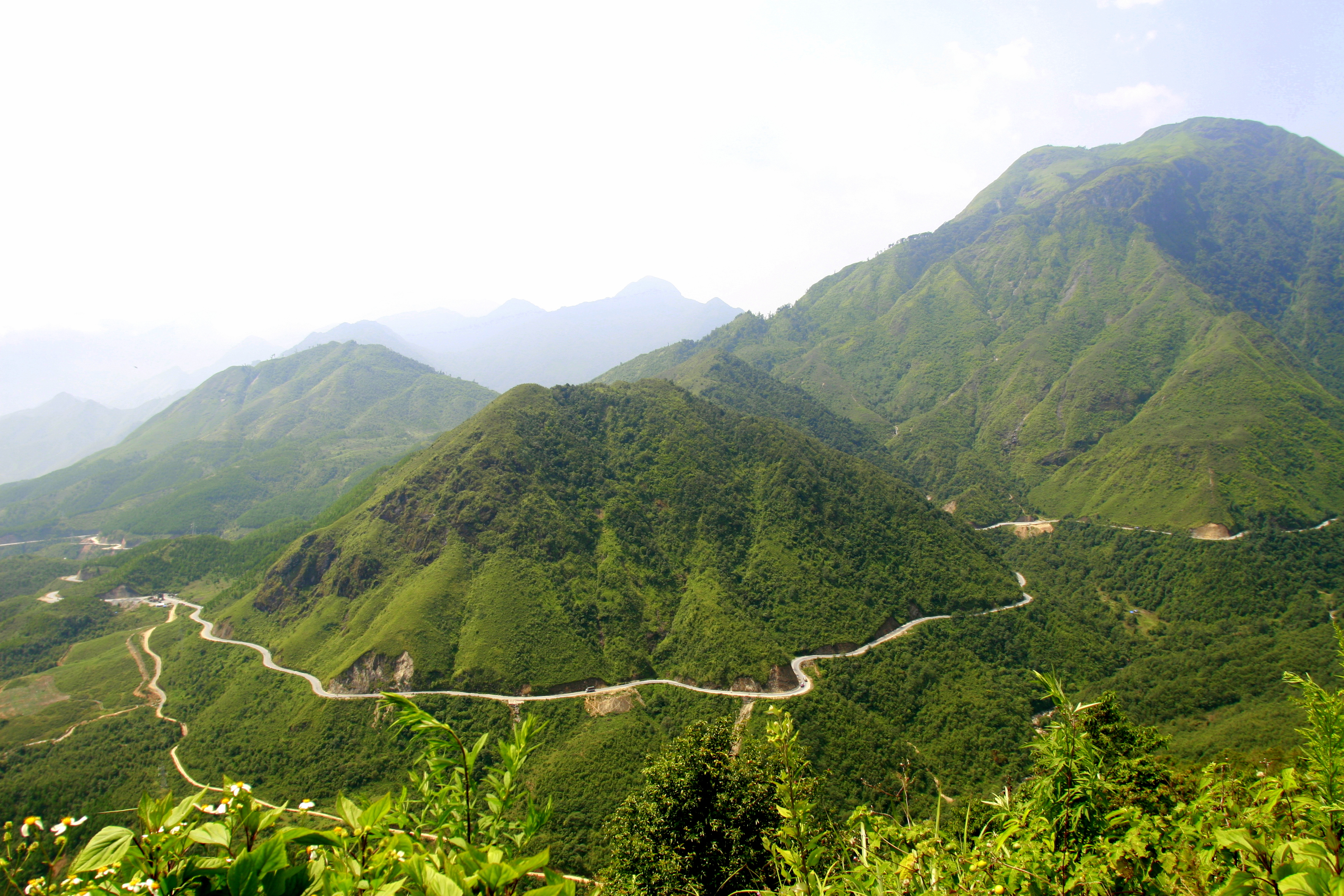 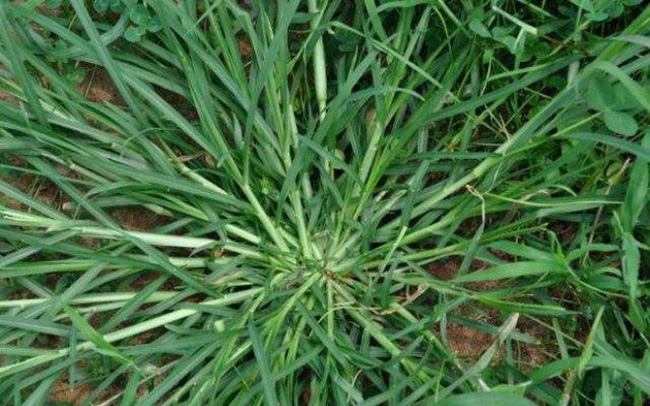 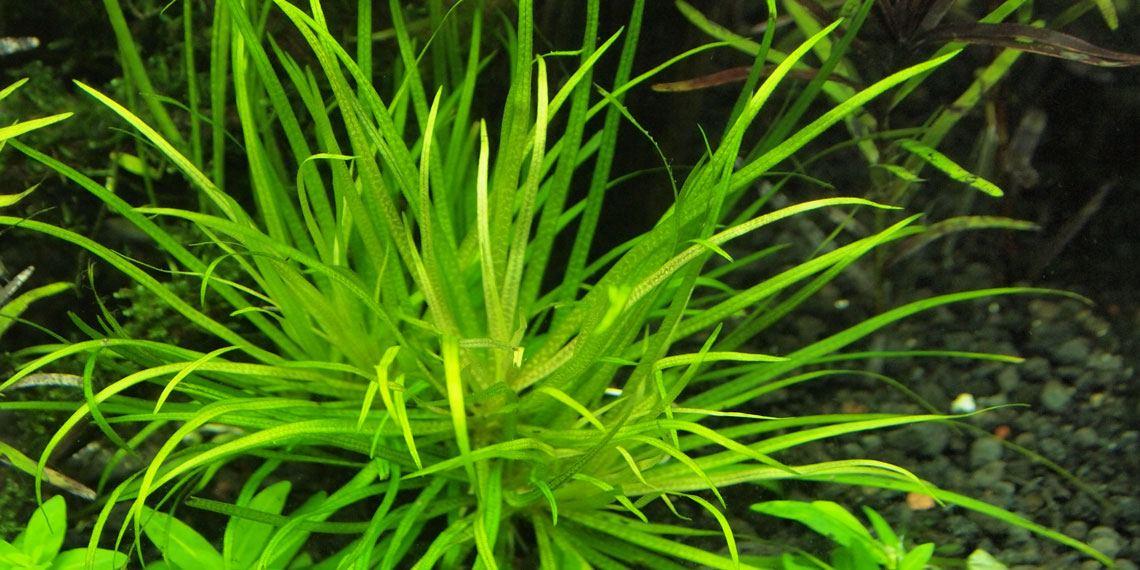 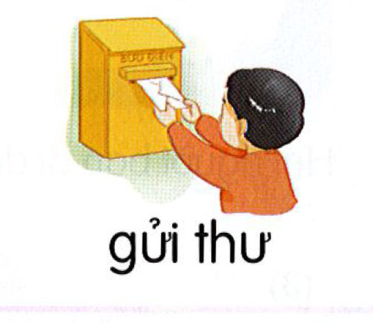 Trò chơi
Tiếng nào có vần ui? Tiếng nào có vần ưi ?
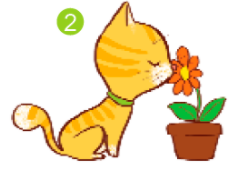 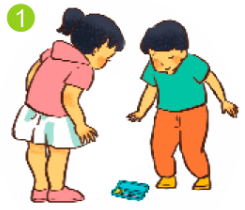 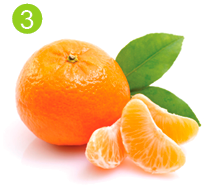 ngửi
cúi
múi cam
ưi
ui
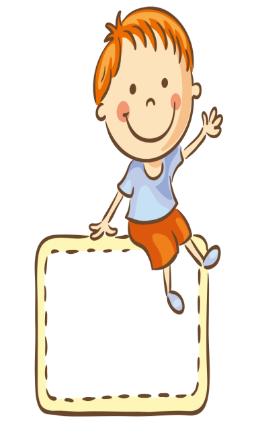 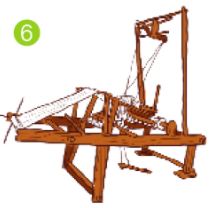 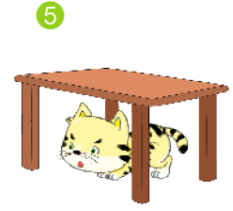 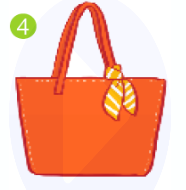 túi xách
chui
Khung cửi
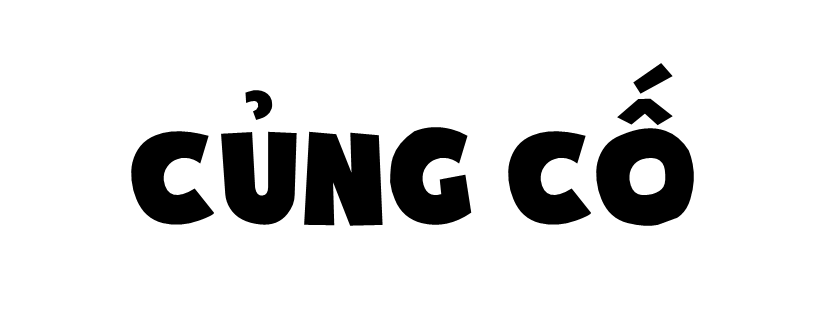